CENTRO INTELLIGENCE LIBICO
33S US 28393 37914
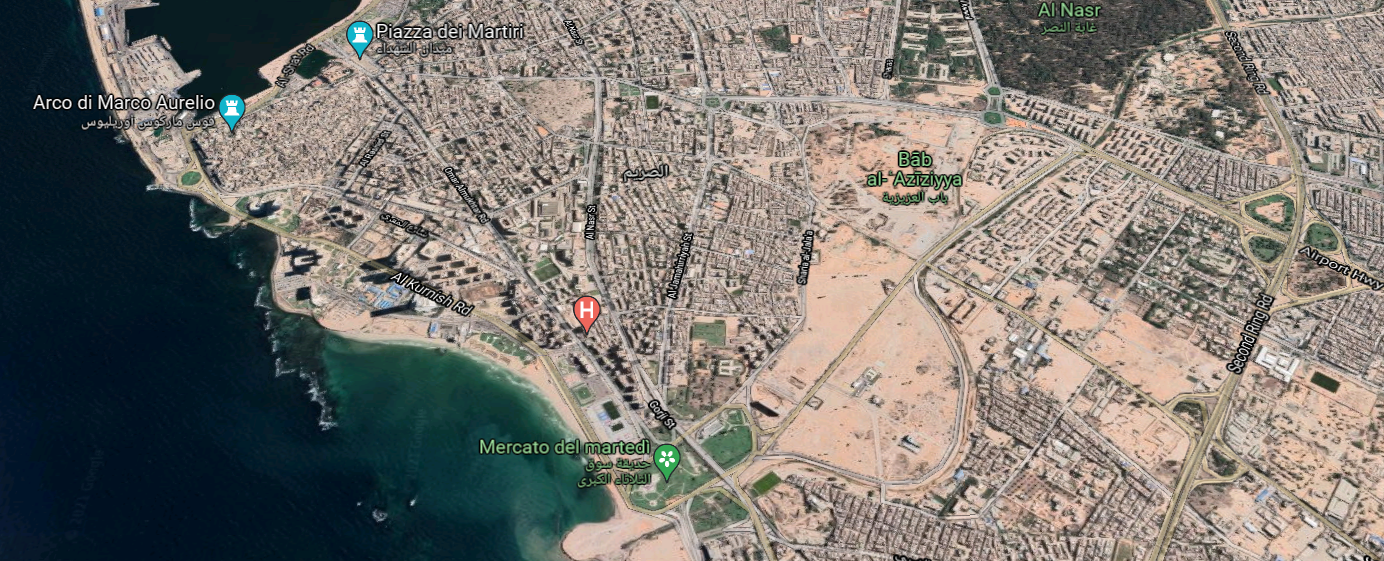 MILITARY INTELLINGENCE
N
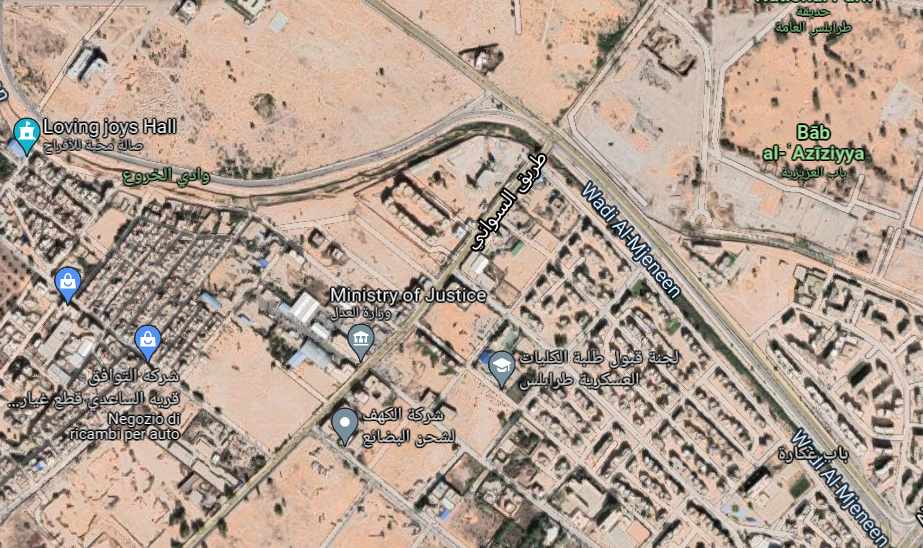 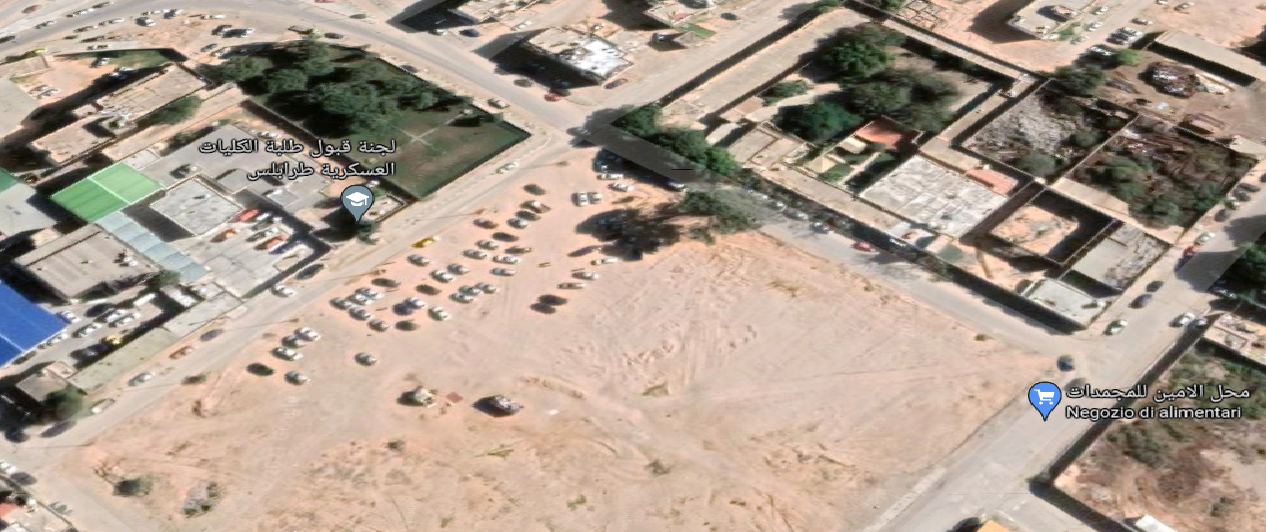 MILITARY INTELLINGENCE
SENSO UNICO ANDATA
SENSO UNICO RITORNO